GERENCIA TECNICA
INFORME:
 
ÁREA DE COORDINACIÓN DE SUPERVISIÓN.


MES: MAYO

AÑO: 2023
01
.
Proceso: VIDEOGRABACIÓN DE POZO PROFUNDO, UBICADO EN LA COMUNIDAD DE SAN JOSÉ DE LOS GUAJES DEL MUNICIPIO DE MATEHUALA, S.L.P.
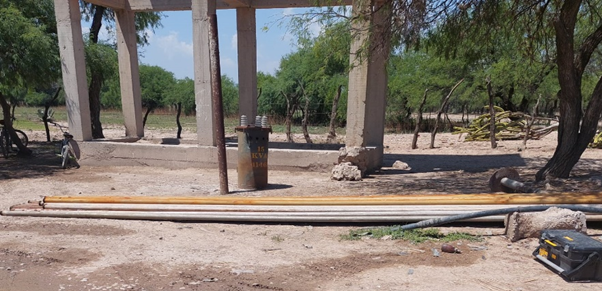 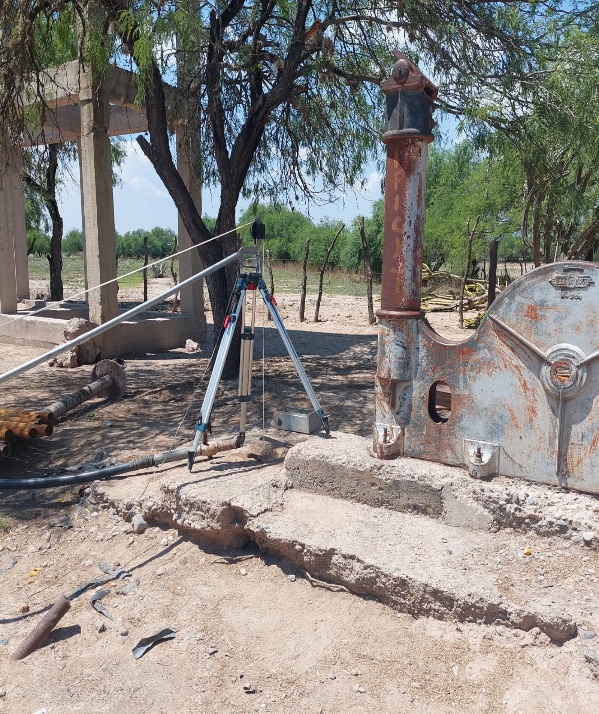 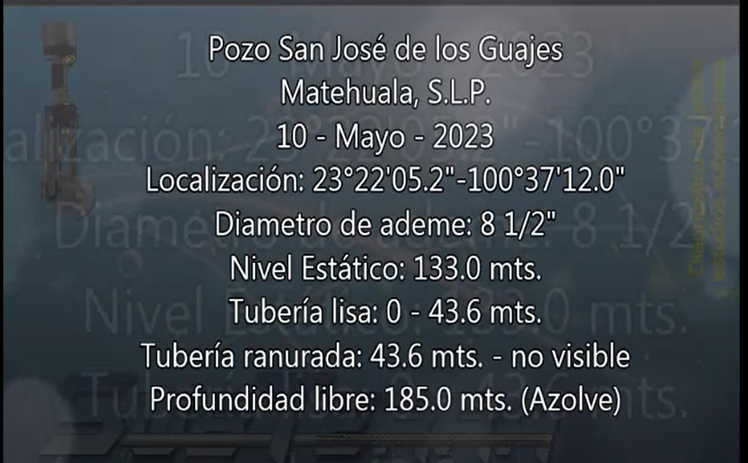 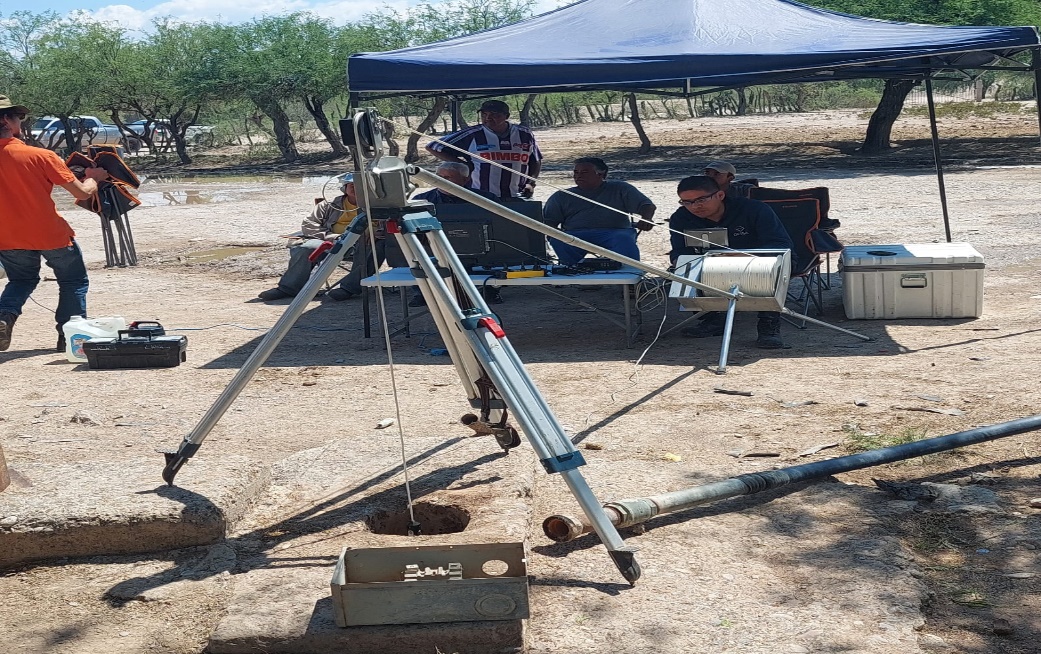 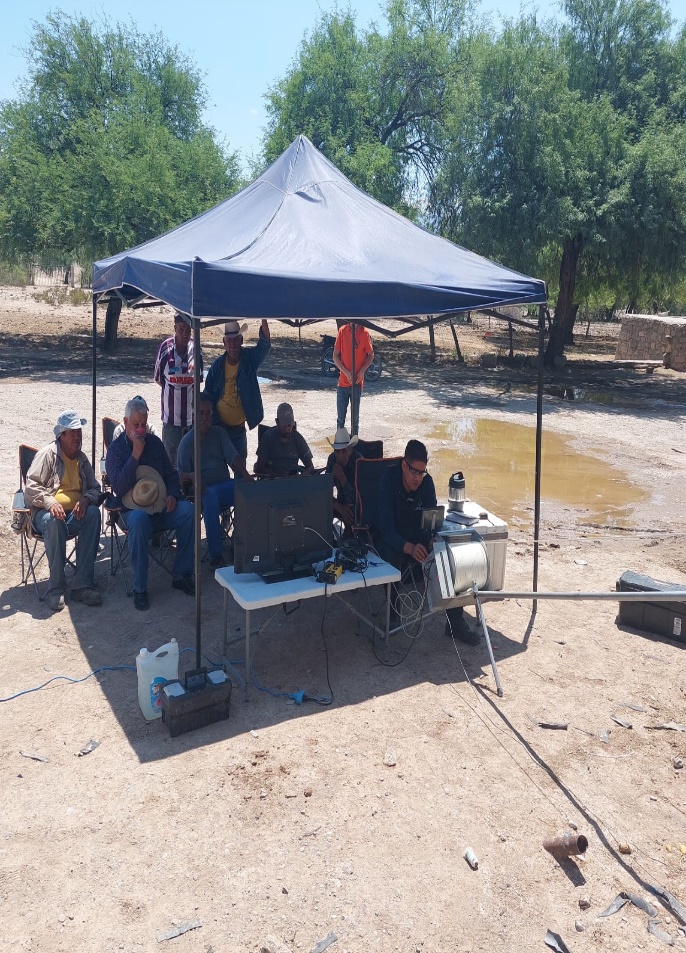 04
Proceso: VIDEOGRABACIÓN DE POZO PROFUNDO, UBICADO EN LA COMUNIDAD DE SAN ANTONIO DE LAS BARRANCAS DEL MUNICIPIO DE MATEHUALA, S.L.P
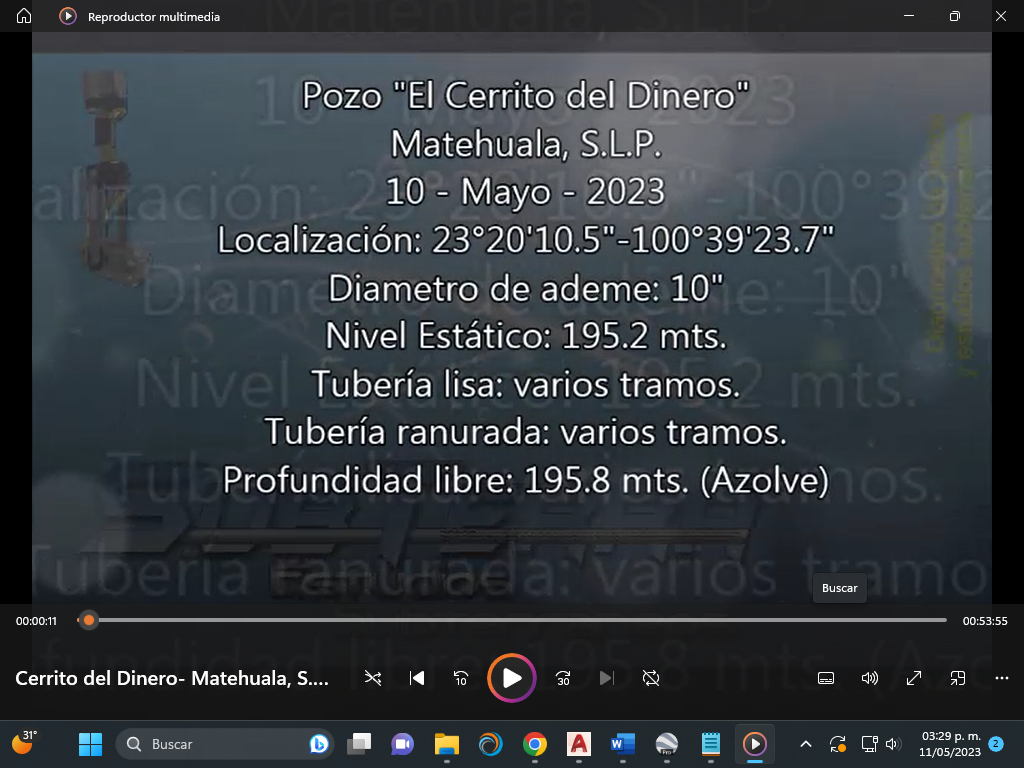 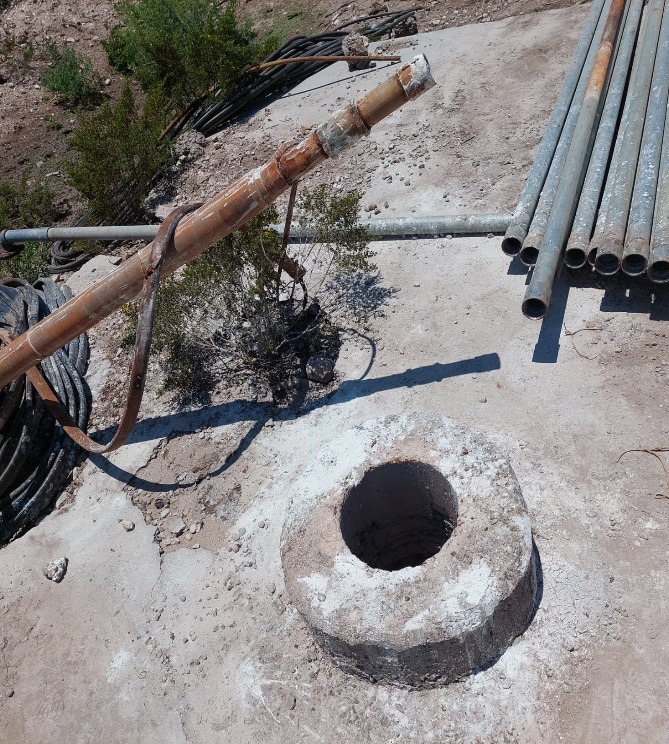 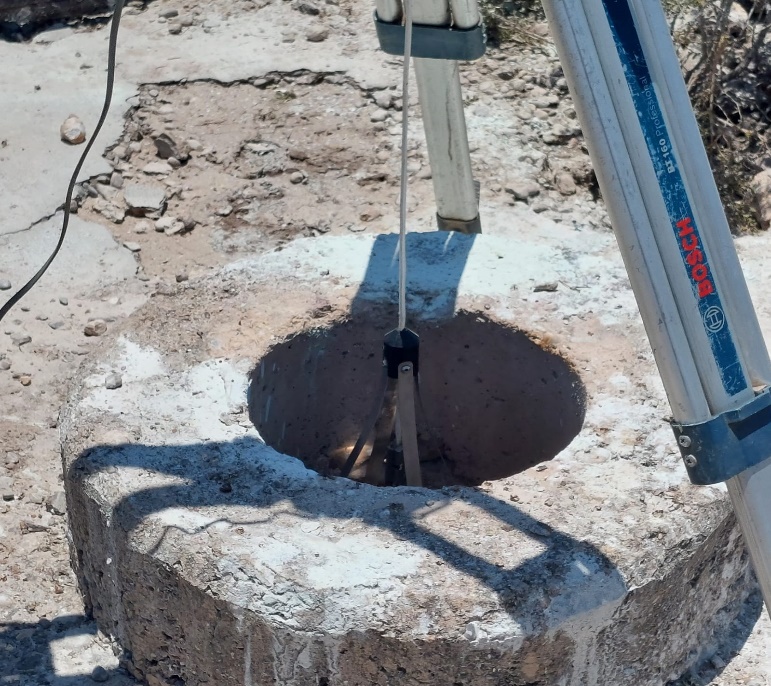 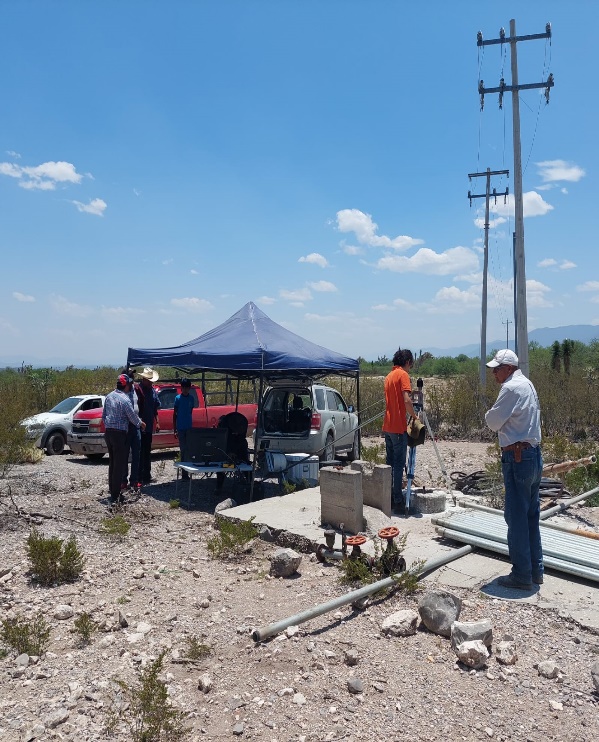 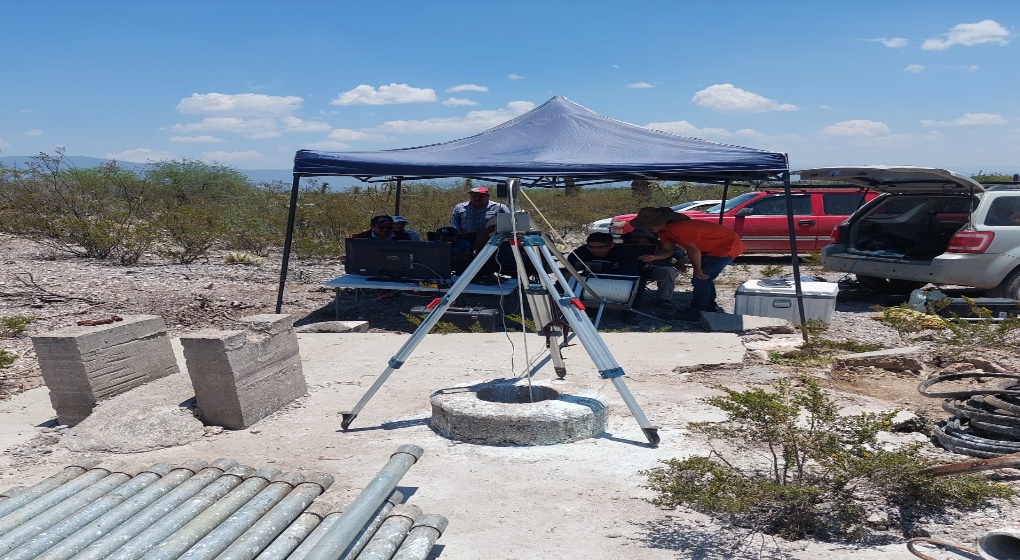 05
Proceso: VIDEOGRABACIÓN DE POZO No. 22, UBICADO EN EL PREDIO LOS METATES EN EL EJIDO SAN JUAN DE VANEGAS, MUNICIPIO DE SISTEMA VANEGAS, S.L.P.  PROPIEDAD DEL ORGANISMO OPERADOR
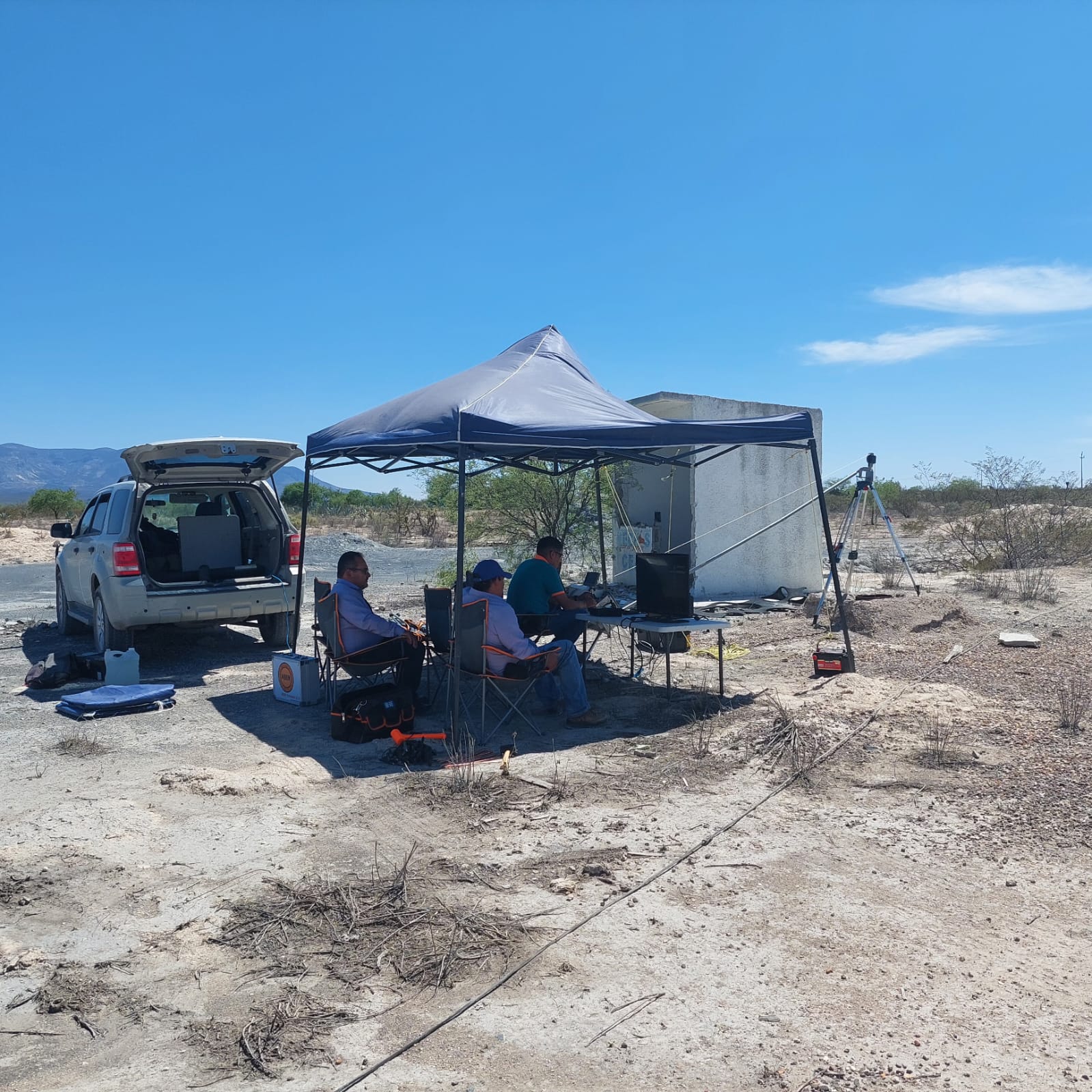 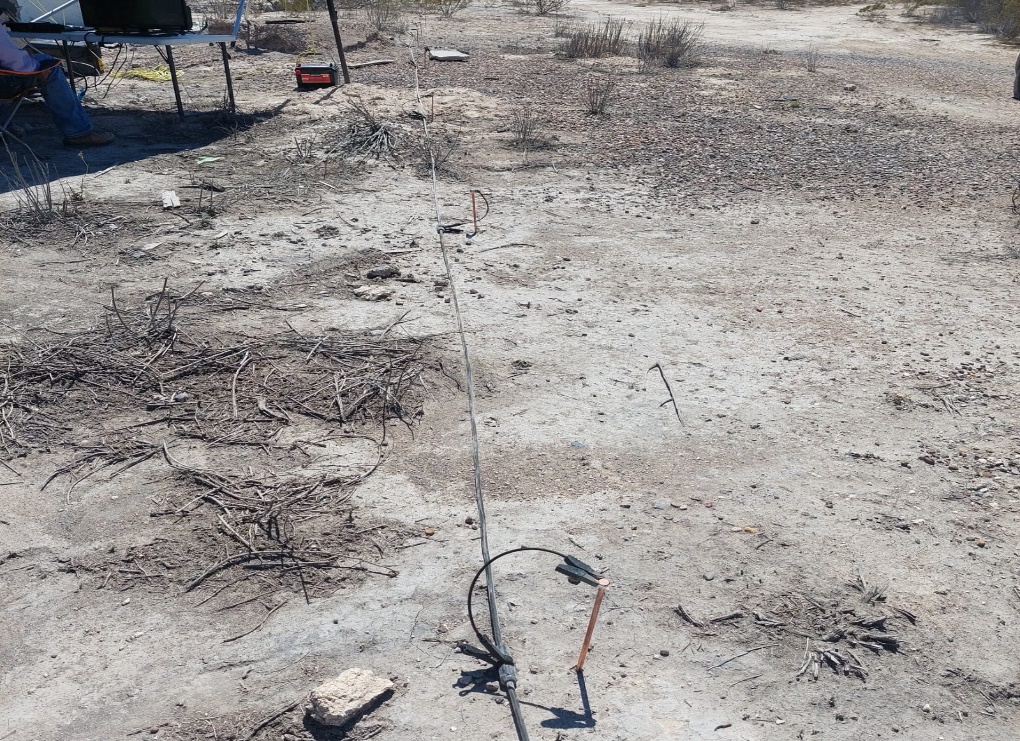 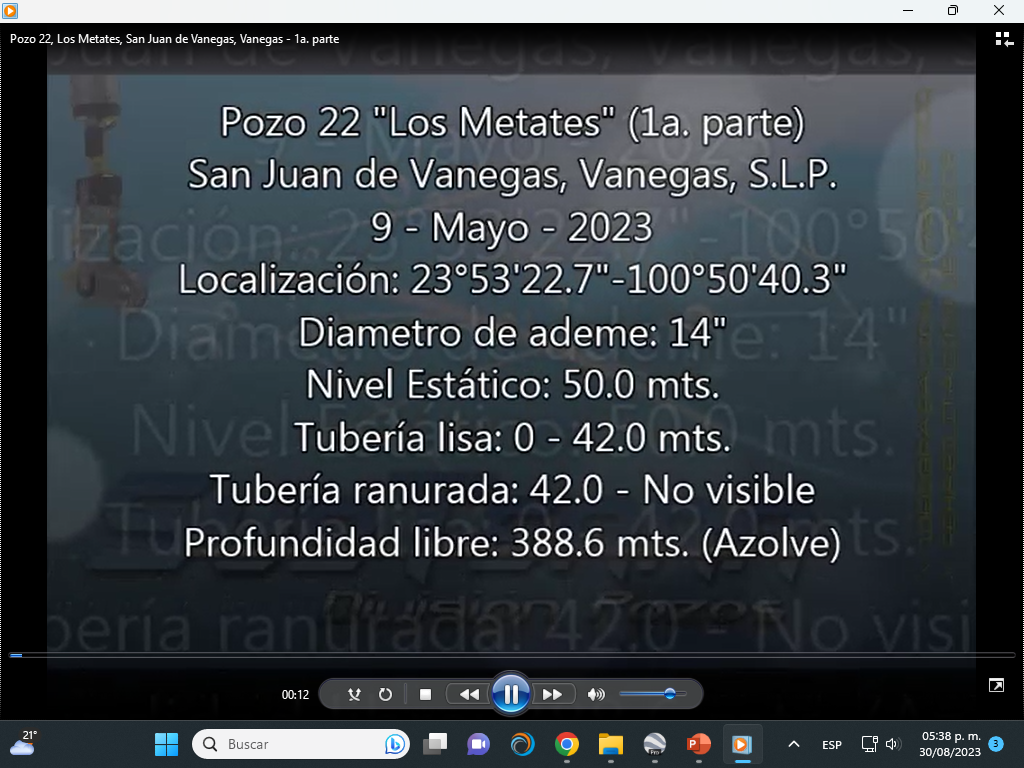 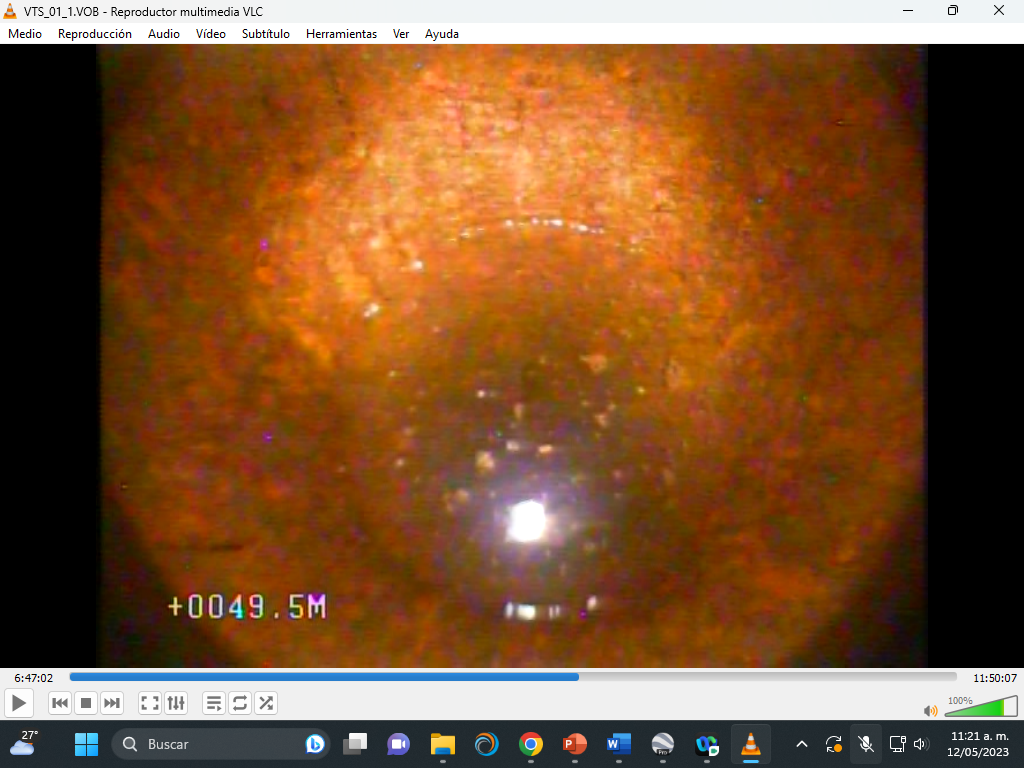 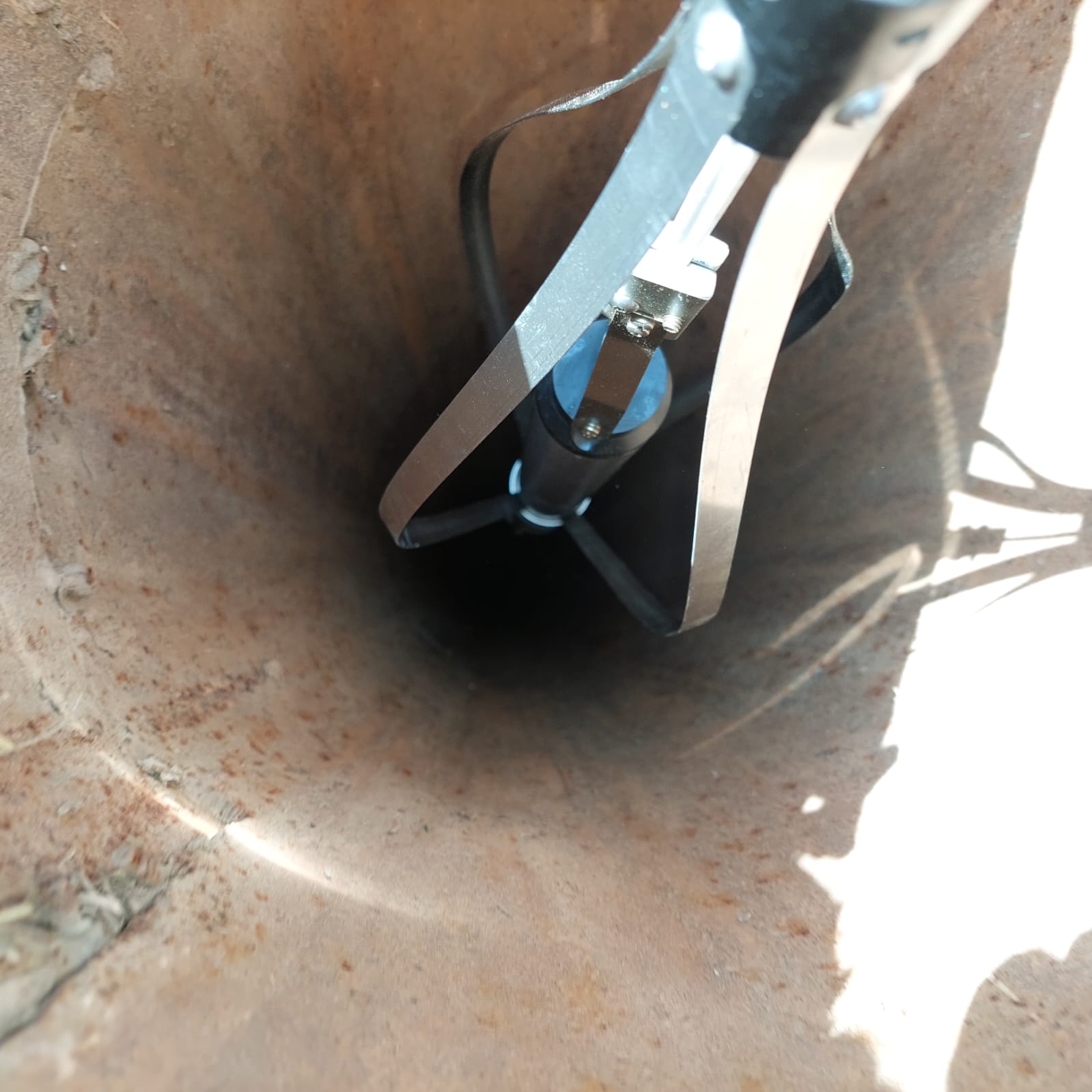 06
INFORME: 
ÁREA DE COORDINACIÓN DE SUPERVISIÓN.


MES: MAYO
AÑO: 2023
Revisión.



_____________________________

Ing. Alonso Tobías García.
Gerente de Proyectos.
Elaboro.



_____________________________

Ing. Joel Blas Muñoz Loredo.
Coordinador de Supervisión.
Vo. Bo.


_____________________________

Ing. Mario Antonio Moran Cruz.
Gerente Técnico.
Recibido.


_____________________________

Lic. Marcela Magdalena Cervantes Morales.
Coordinadora de Seguimiento a Planes y Programas
05
Fecha: 09-JUNIO-2023.